Lecture-4 aquifer influx models
Pot aquifer
Schilthuis’ steady-state
Hurst’s modified steady-state
The van Everdingen-Hurst unsteady-state
Edge-water drive
Bottom-water drive
Linear-water drive
The Carter-Tracy unsteady-state
Fetkovich’s method
Radial aquifer
Linear aquifer
Do you know Farouk Al Kasim?
Problem-1 Tarek Ahmed
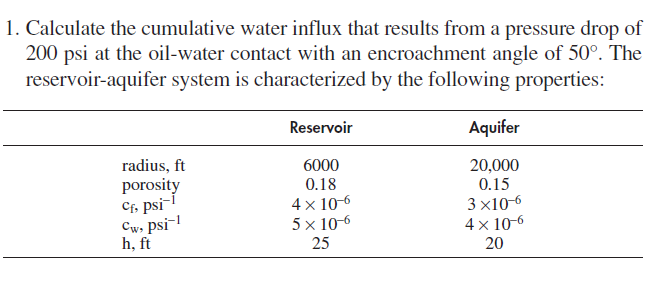 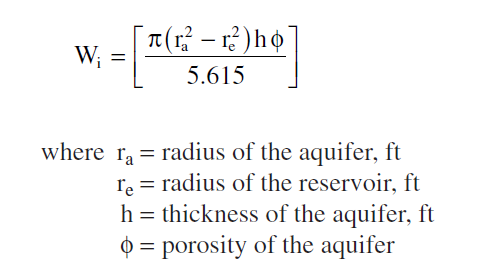 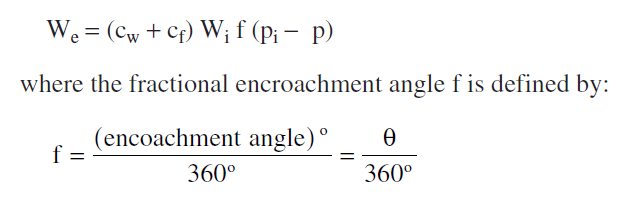 Water influx constant
or
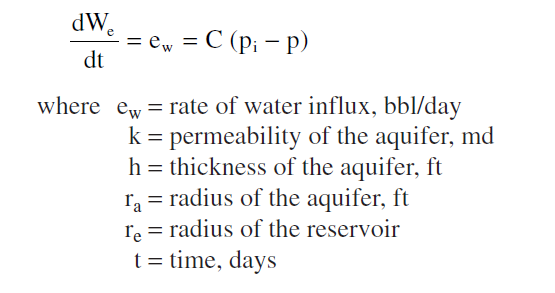 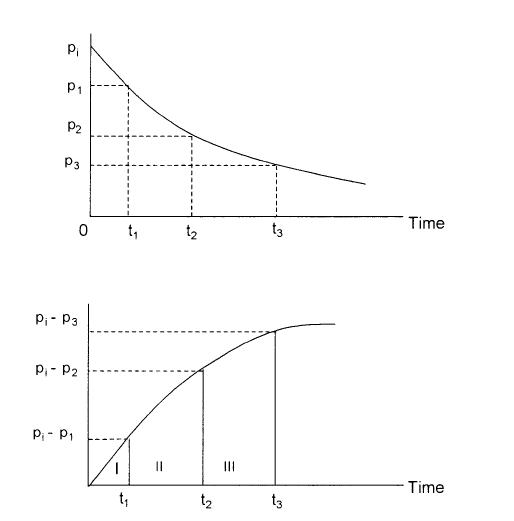 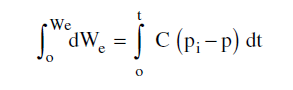 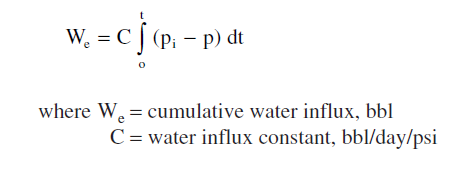 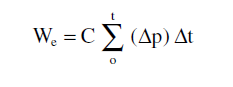 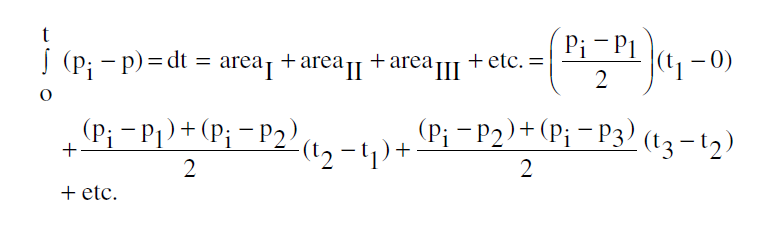 Problem-3 Schilthuis
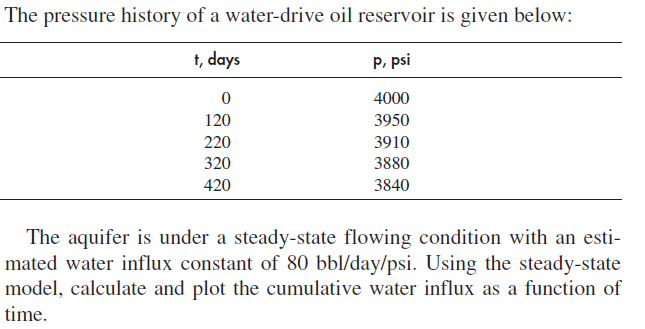 Water influx models
Hurst’s modified steady-state model. 
The problem with the Schilthuis’ steady-state model is that the water is drained from the aquifer, the aquifer drainage radius ra will increase as the time increases. Hurst (1948) proposed that the aquifer radius ra will be a function of time. 
Dimensionless radius


Schilthuis’ model will be
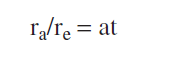 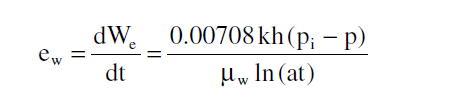 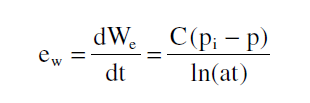 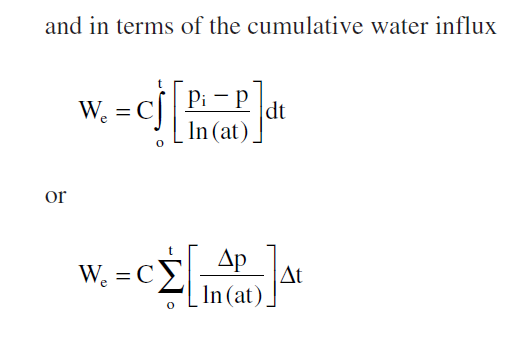 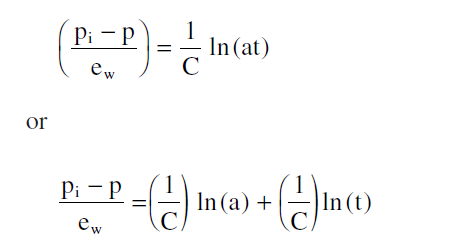 Determination of the two unknown constants a and C.
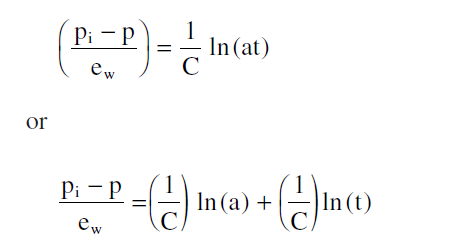 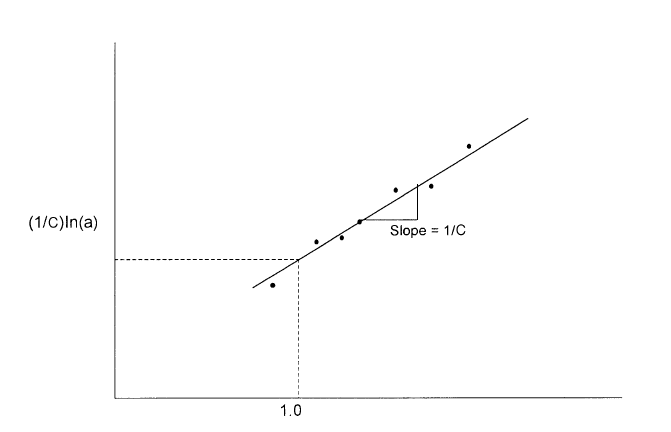 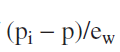 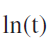 Example 10-5 Hurst
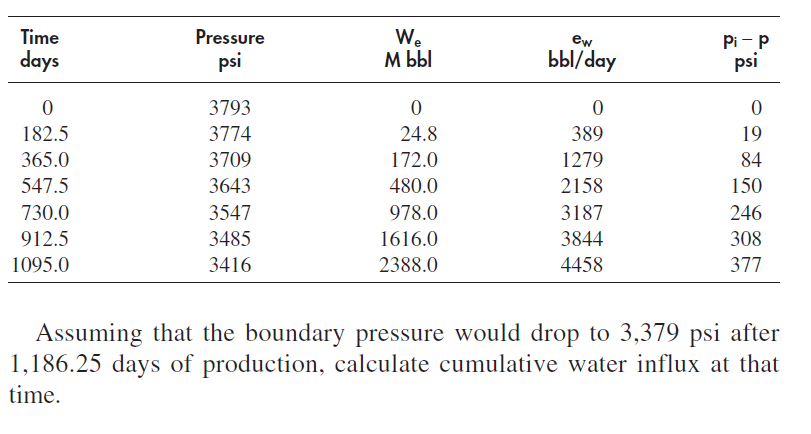 Solution
Solution
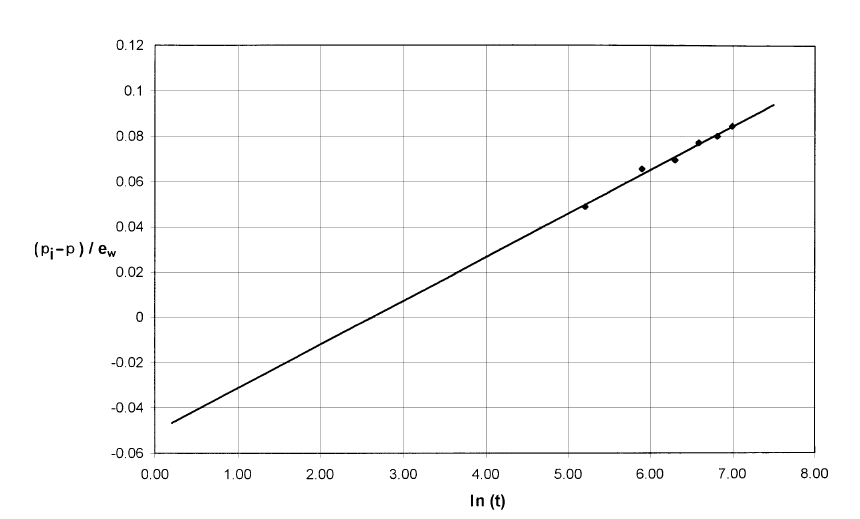 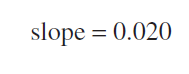 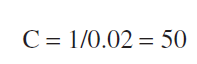 Solution
Using any point at the straight line to find the constant a
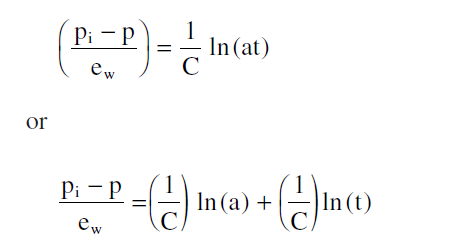 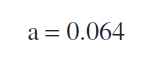 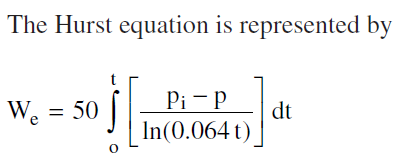 Solution
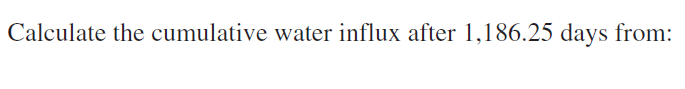 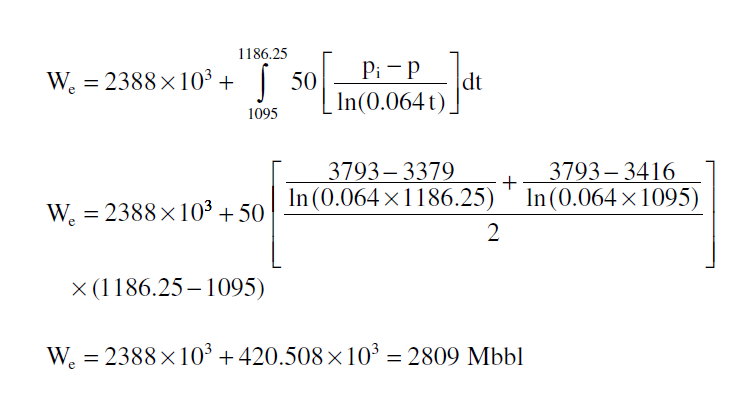 The van Everdingen-Hurst unsteady-state
Dimensionless diffusivity equation



Van Everdingen-Hurst



They solved diffusivity equation for 
Water influx by applying the laplace transformation
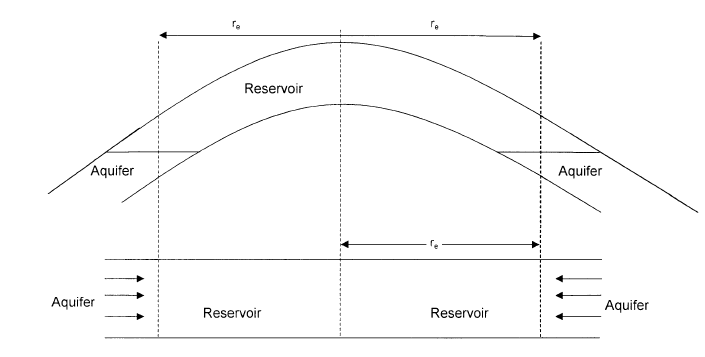 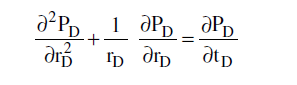 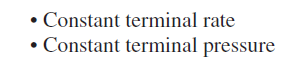 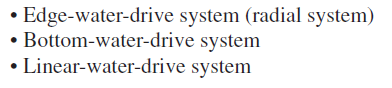 The constant terminal presssure at the initial and outer boundary condtions









The Van Hurst assumed that the aquifer is characterized by:
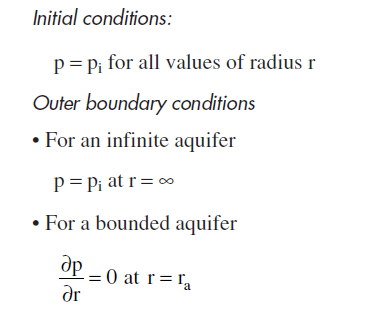 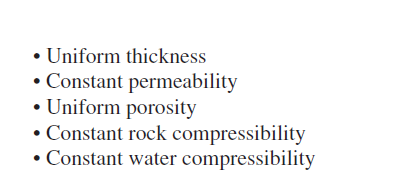 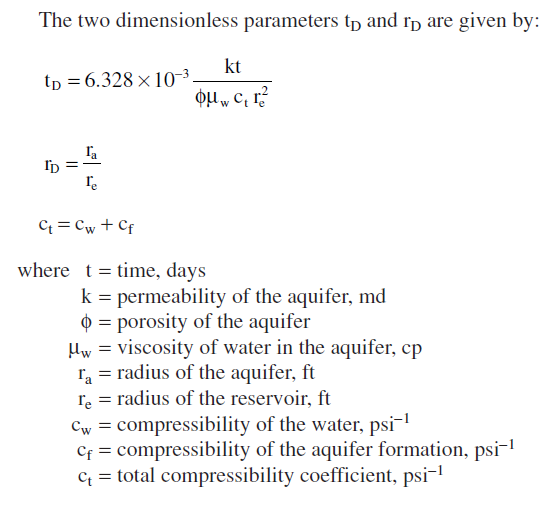 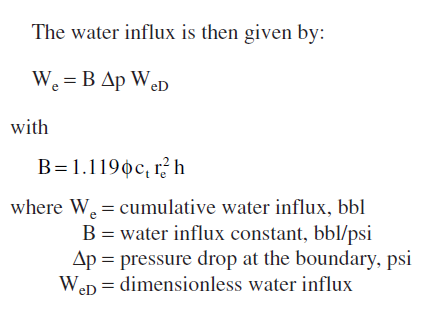 Water does not encroach on all sides of the reservoir, or the reservoir is not circular in nature.
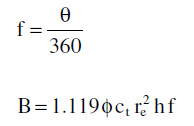 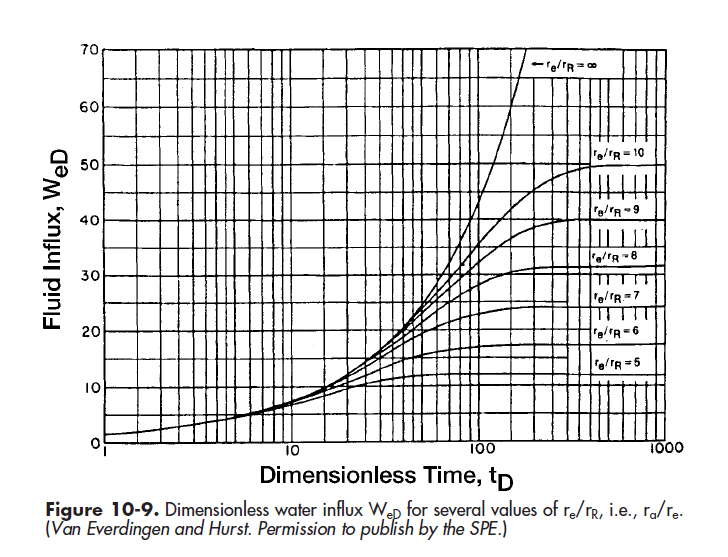 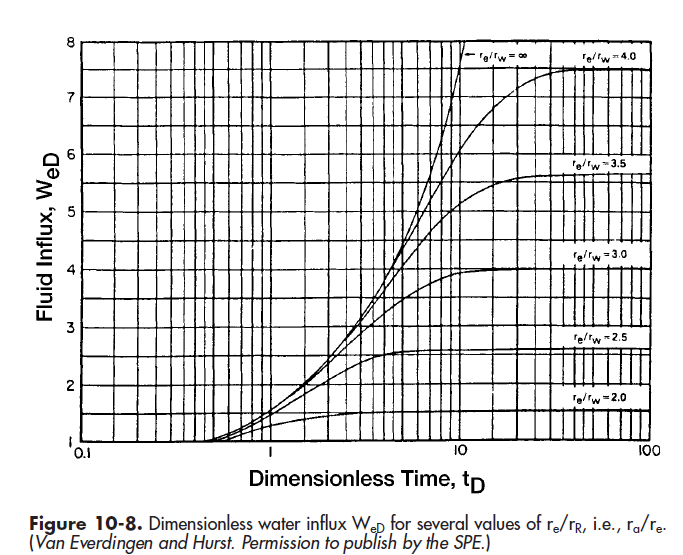 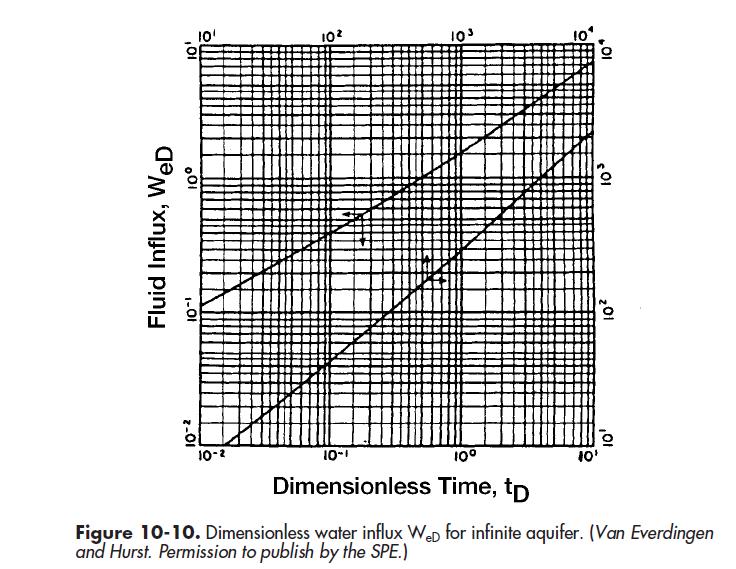 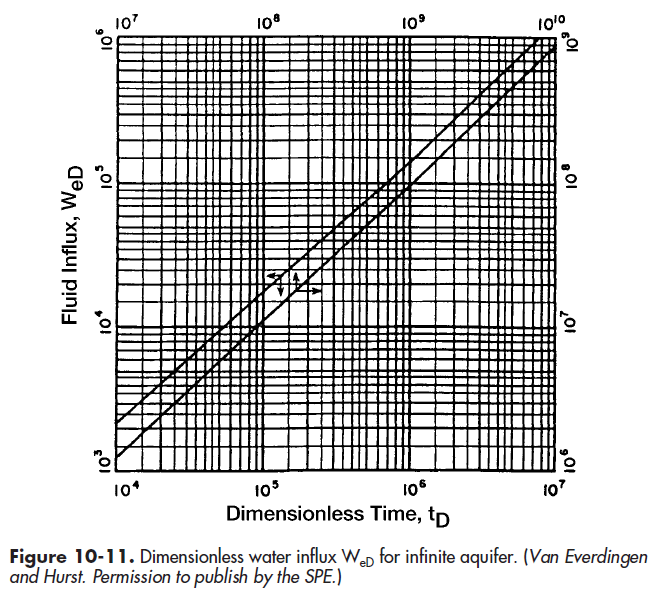 Example 10-6 Van Everdingen and Hurst
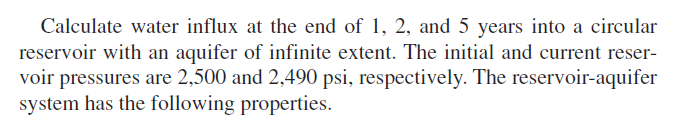 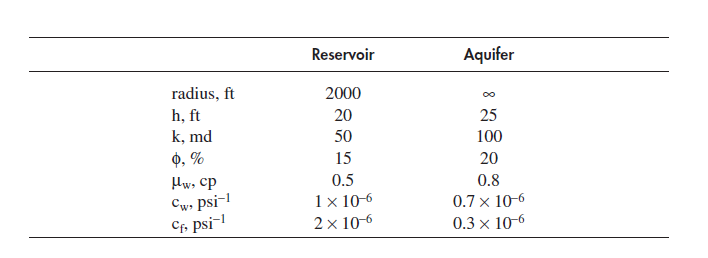 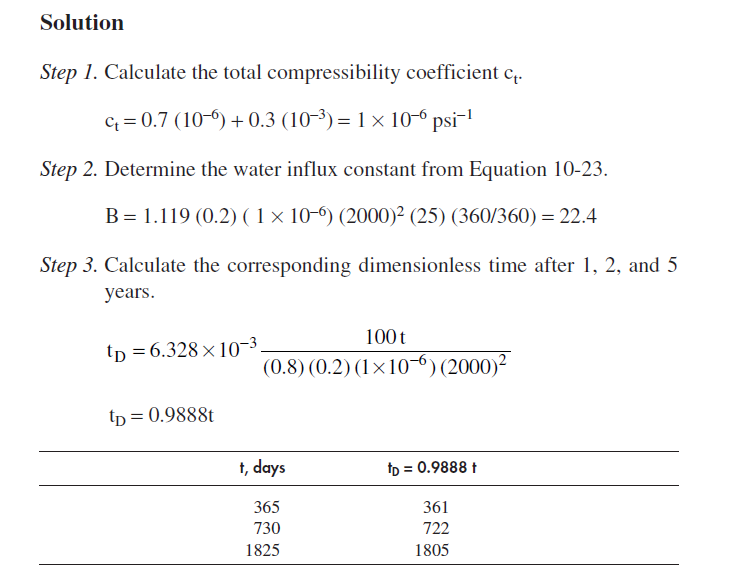 Use table 10-1 (Tarek Ahmed), take the average of WeD between two points of tD if the given tD is in between. 





Then calculate the cumulative water influx by:
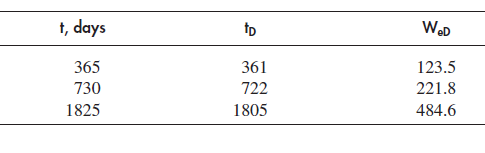 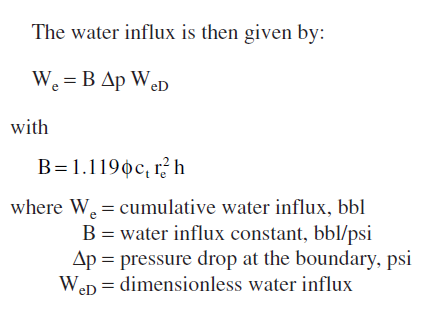 What is wrong here ?
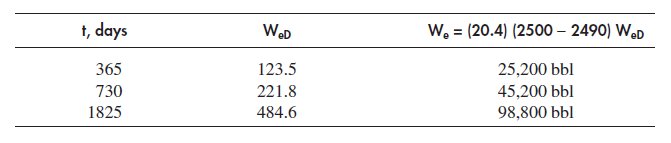 See you next time inshallah
HAVE A NICE TIME